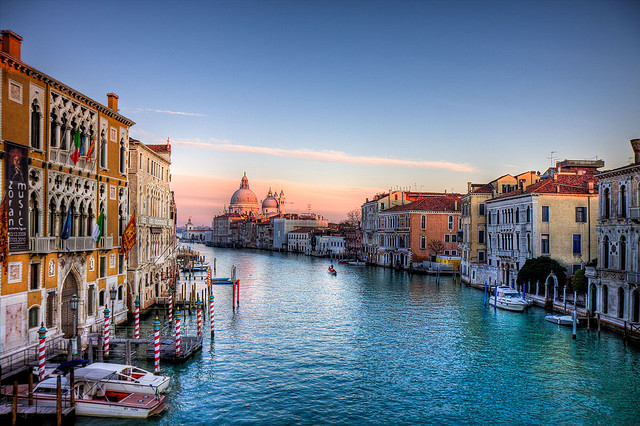 Художня культура Італії
Учениця 11-А класу Павлова Анастасія
Культура Італії починається з культури стародавнього Риму
у Стародавньому Римі створено ряд абсолютно нових типів споруд. Це передусім амфітеатри
Колізей. Рим
Середи них
Відродження відзначене появою надзвичайно талановитих особистостей, творчість яких стала великим відкриттям у європейській культурі й до сьогодні залишається взірцем неперевершеного мистецького генія
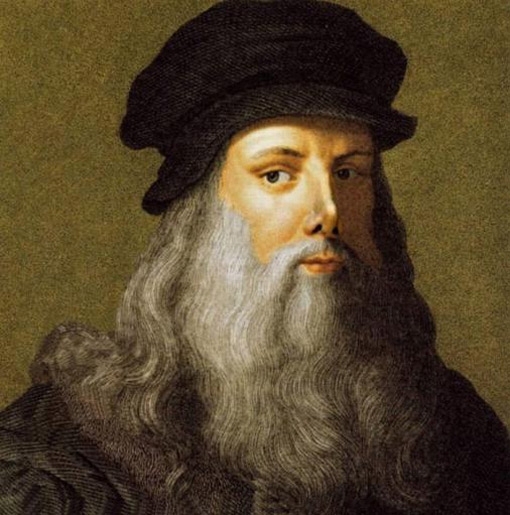 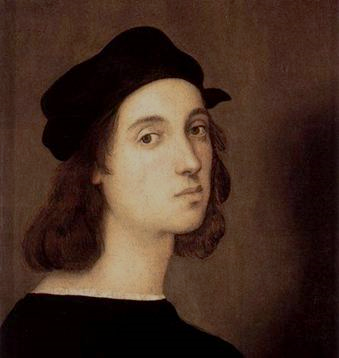 Мікеланджело Буанорроті
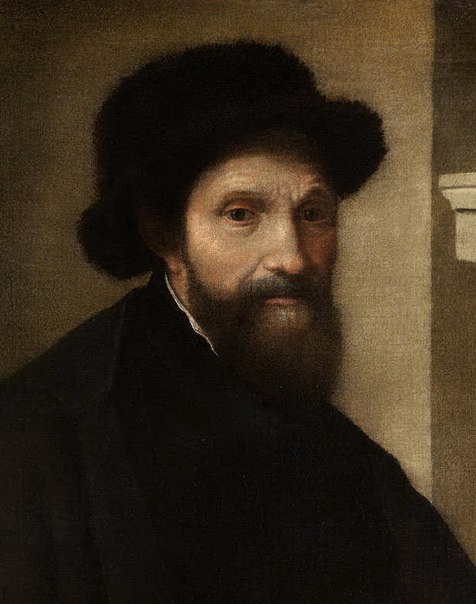 Леонардо да Вінчі
Рафаель Санті
Леонардо да Вінчі
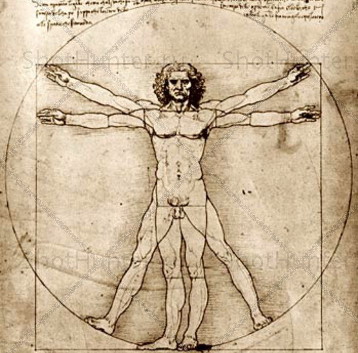 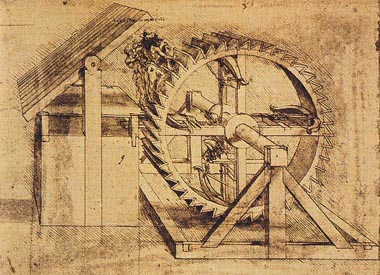 перший художник, для якого зображення людського тіла стало наукою
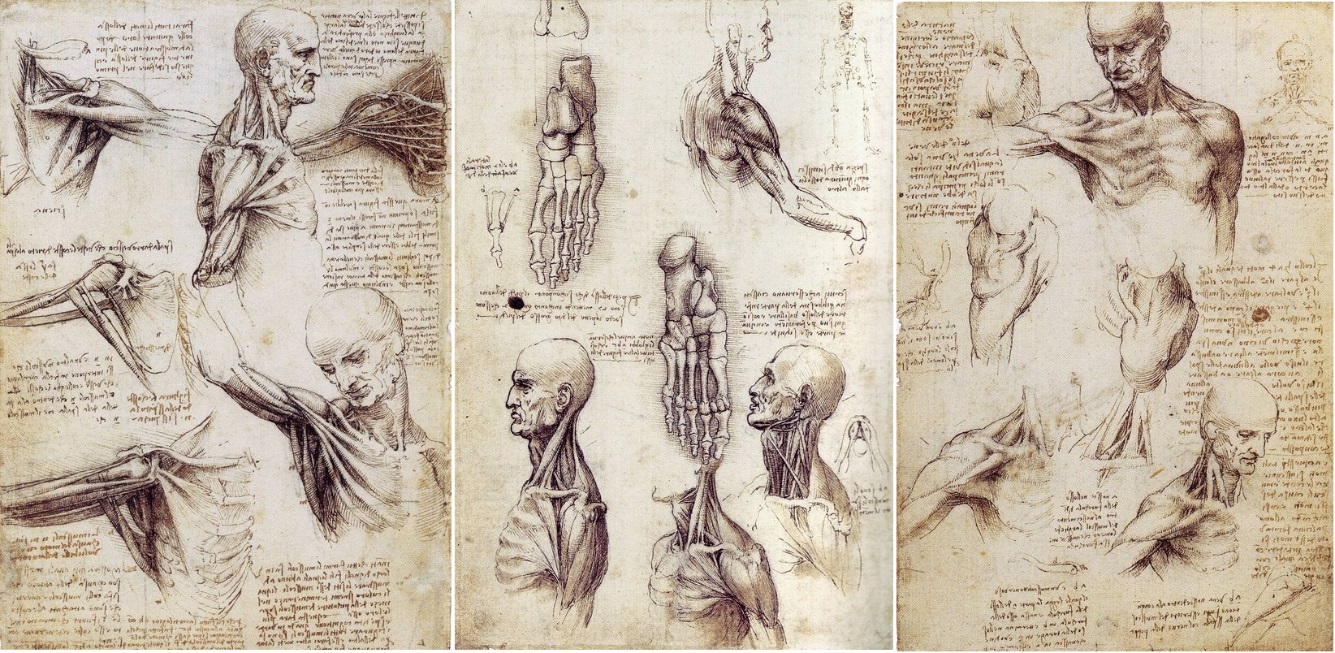 механік, інженер, ма­тематик
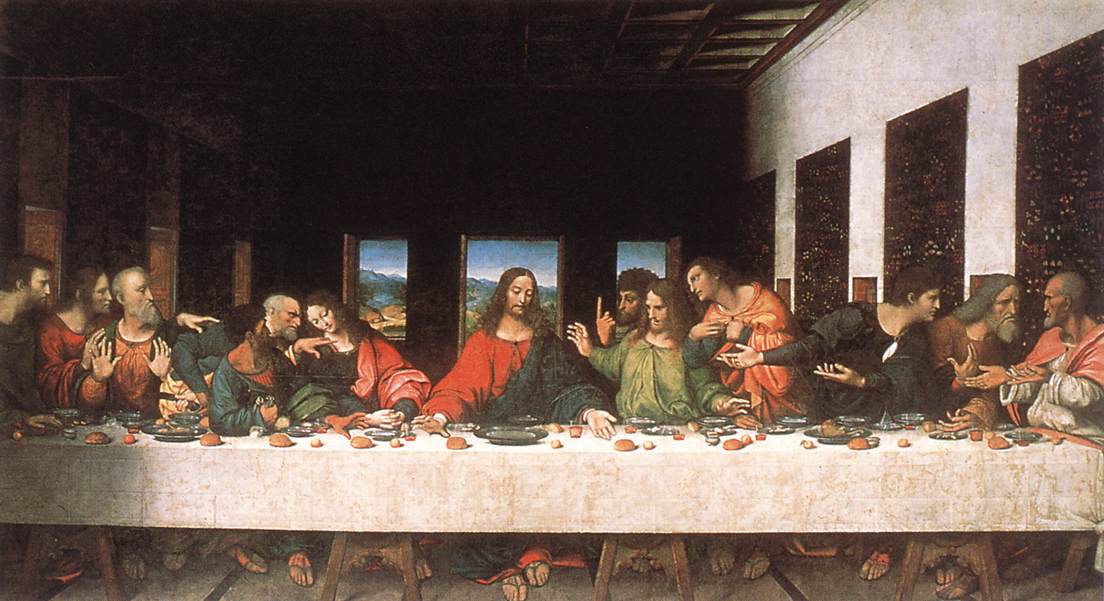 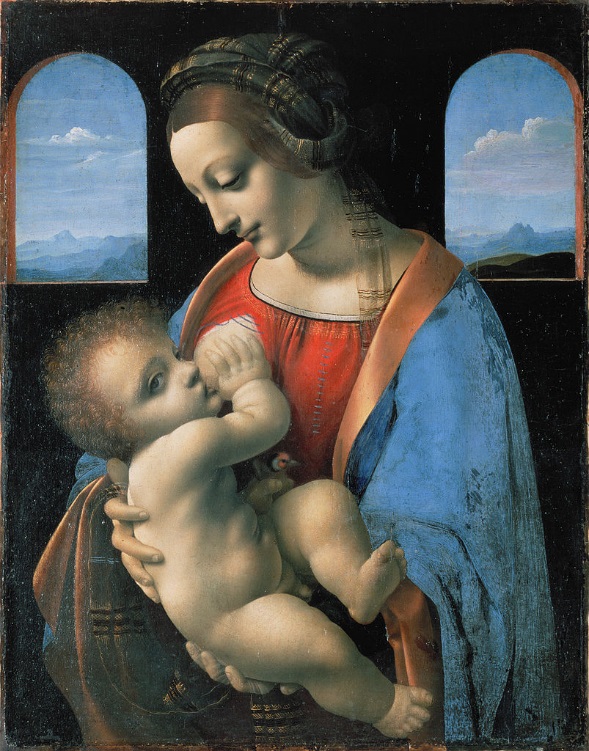 «Мадонна Бенуа»
 Леонардо да Вінчі
«Мадонна Літта»
 Леонардо да Вінчі
«Таемна вечеря»
Леонардо да Вінчі
Обличчя Мони Лізи передає так багато найтонших відтінків думок, почуттів, емоцій, що однозначно схарактери­зувати цей образ неможливо. А посмішка Джоконди - одна з найвідоміших загадок в історії живопису. Кожен сприймає цю посмішку по-своєму: комусь вона здається ніжною, комусь грайливою, сумною, іронічною — трактувань безліч
«Мона Ліза»
Леонардо да Вінчі
Мікеланджело Буонарроті
Ренесансний ідеал сильної, впевненої в собі людини, чия краса поєднувалась з енергією та си­лою розуму
«Мойсей»
 Мікеланджело Буонарроті
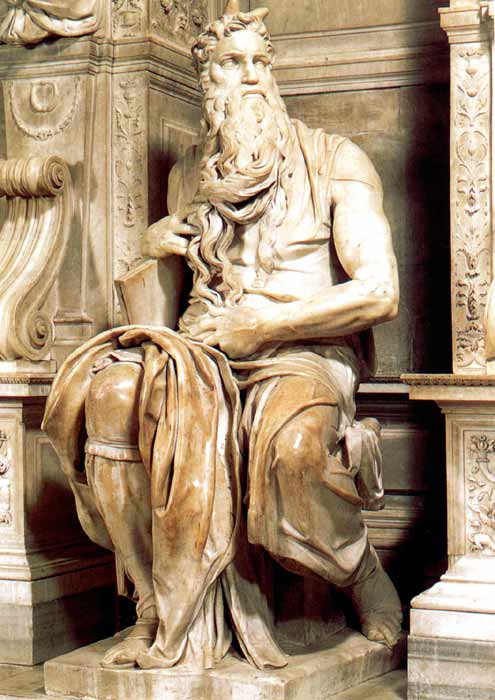 «П'єта» Мікеланджело Буонарроті
Рафаель Санті
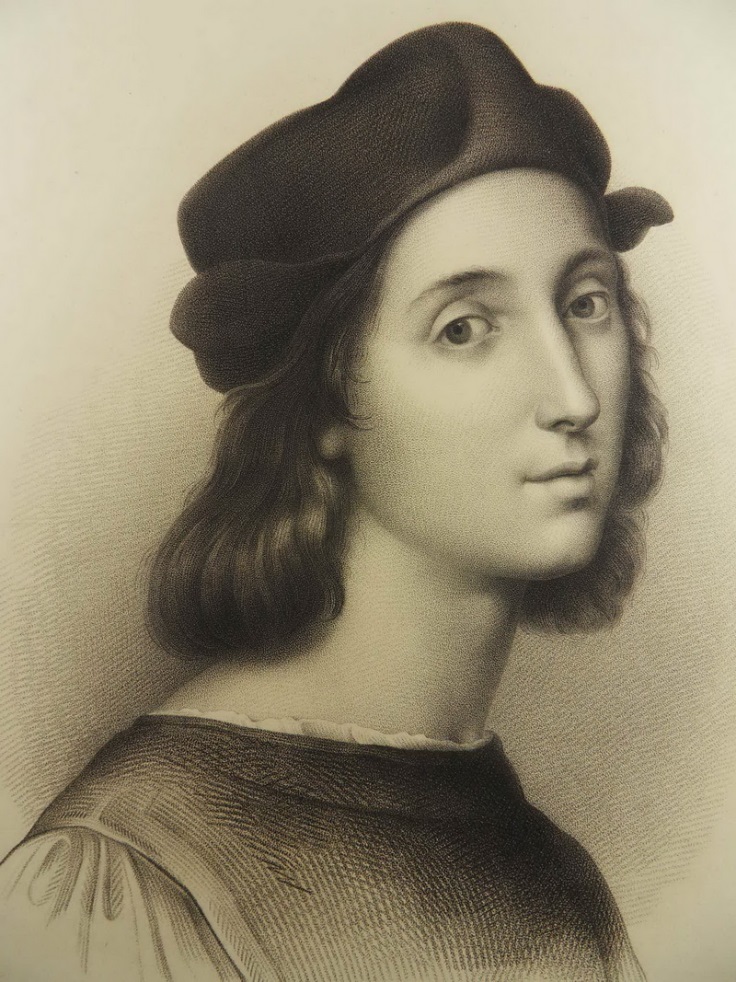 Молодий художник зумів узагаль­нити найкращі мистецькі здобутки своїх талано­витих попередників і збагатити їхній досвід власною майстерністю
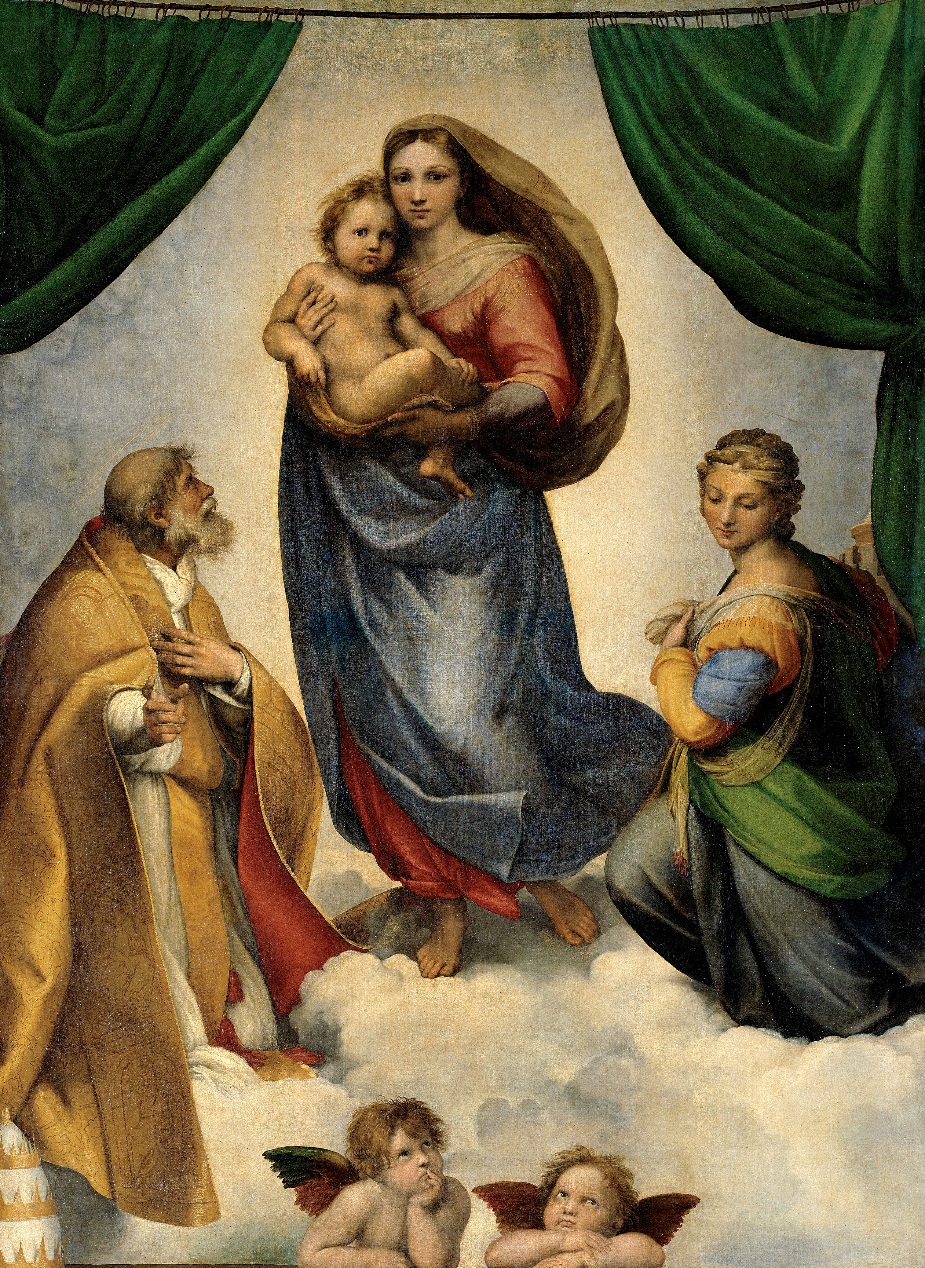 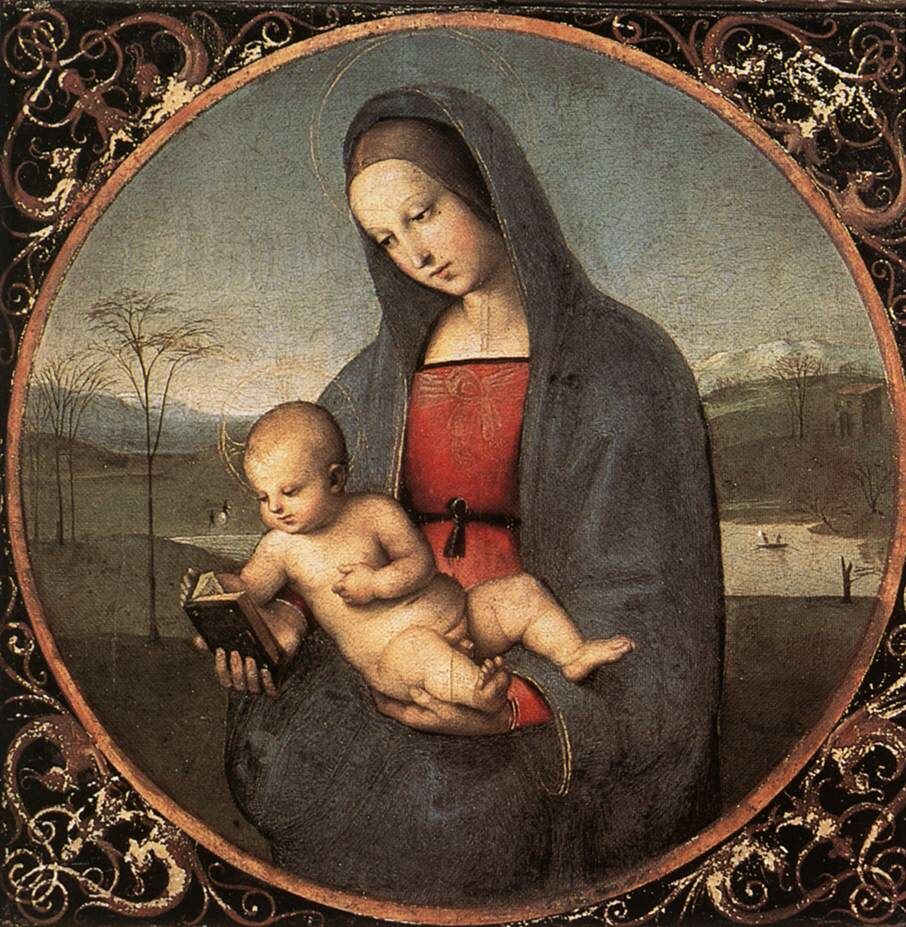 «Мадонна Конестабіле»
Рафаель Санті
«Сикстинська Ма­донна»
Рафаель Санті
Росписи фресками на стінах па­радних залів Ватикану Рафаель Санті
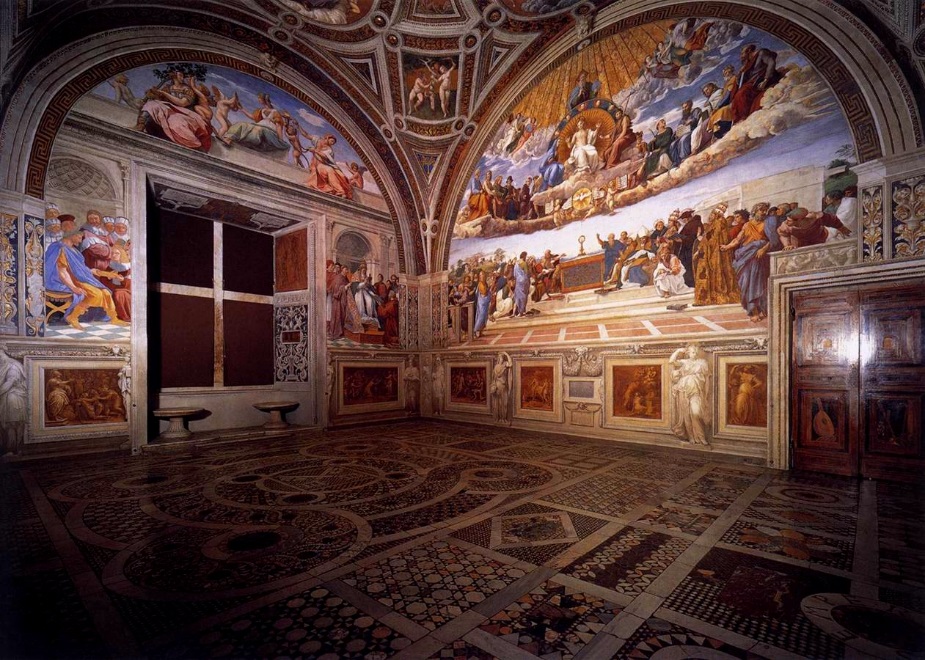 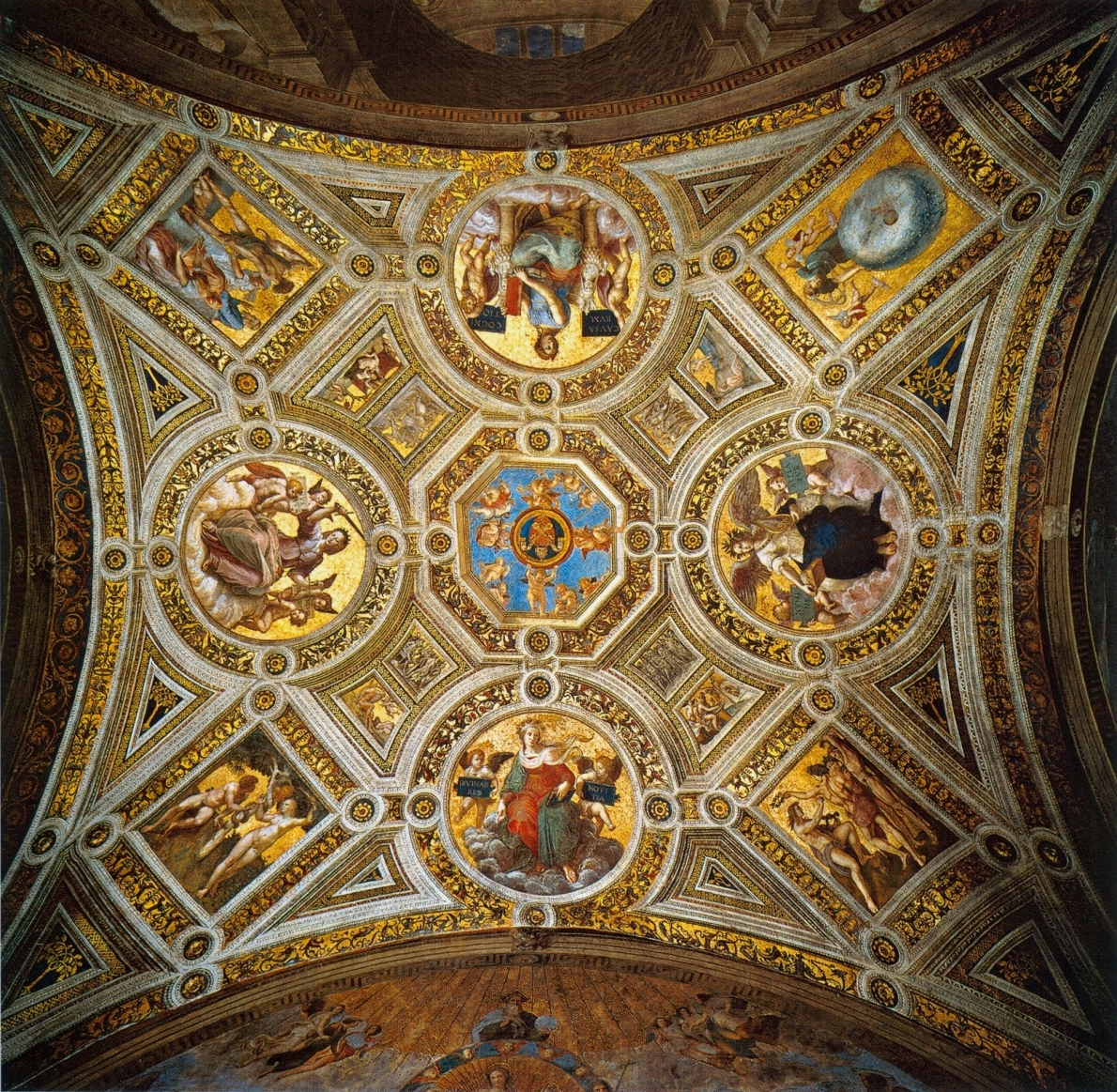 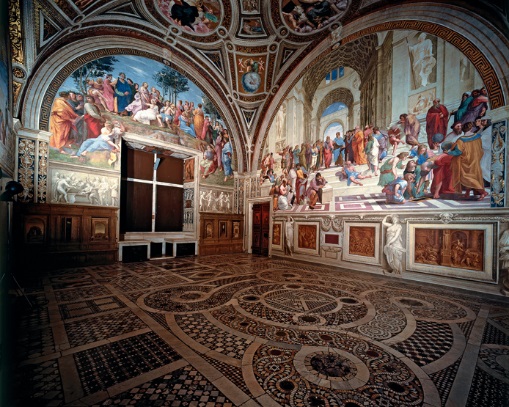 Італійська опера
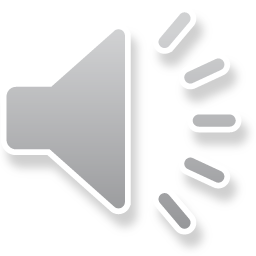